INVIATI  PER SOSPETTO DI…
Riccardo, 5 mesi




Laura, 7 mesi



Valentina, 3 anni
Dal primo mese di vita RIGURGITI associati ad 
INARCAMENTO e IRRITABILITA’. 
Sempre cresciuto non bene, benissimo!

Da 3 mesi è “irrequieta”,  crisi di pianto, e durante la notte “si risveglia più volte”
Crescita a dir poco perfetta!

Da quando ha 15 mesi ha una tosse incoercibile, soprattutto di notte, a volte associata a vomito. 
75° centile di peso ed altezza!
MALATTIA DA REFLUSSO 
GASTROESOFAGEO
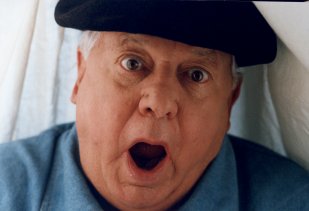 Basta! Basta! Basta!
IGARIS
Iatrogenic Ghost Allergic and Reflux Infant Syndrome
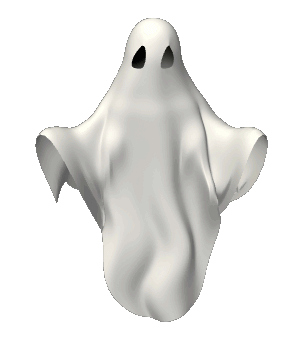 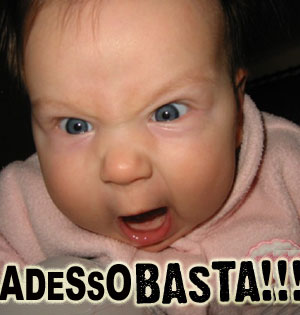 Munchausen by 
doctors
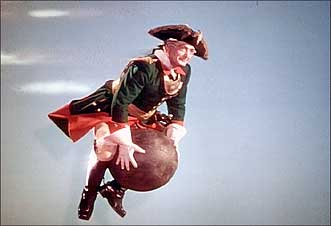